ОО «Социально-коммуникативное развитие»
Возможные формы планирования образовательной деятельности по    социально-коммуникативному развитию дошкольников
( Опыт работы 
                                                                     воспитателя МДОАУ №33 
                                                                               Мордасовой Н.Ю.)
ОО «Социально-коммуникативное развитие»
Подходы
Сфера социальных отношений
Область формирования основ гражданственности и патриотизма
Сфера трудового воспитания
Область формирования основ безопасного поведения
подходы к планированию вне занятий
Подходы
Планирование каждого подраздела
Разнообразие форм, методов и средств
Планирование без указания сроков
Планирование РППС
Соответствие календарному плану программы воспитания
ОО «Социально-коммуникативное развитие»
Основные формы:
Беседа
- дидактическая игра
- элементы тренинга
- чтение художественной литературы
- сюжетно-ролевая игра
- Обсуждение реальной ситуации
- просмотр мультфильма, презентации
- рассматривание сюжетных картинок
- театрализованная деятельность
- все виды труда
Положительные факторы
Легкость составления календарного плана
Обеспечение реализации всех подразделов
Учет интересов воспитанников и возможностей педагога при календарном планировании
Возможность использования коллективного опыта
Планируемые результаты 
на этапе завершения 
дошкольного образования
- ребенок проявляет духовно-нравственные качества
 

      - ребенок способен осуществлять выбор социально одобряемых действий 
в конкретных ситуациях, обосновывать свои ценностные ориентации
Ценности
  России
Решение совокупных задач воспитания в рамках образовательной области "Социально-коммуникативное развитие" направлено на приобщение детей к ценностям:
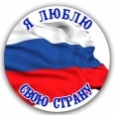 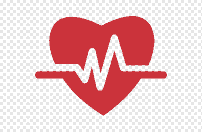 «Жизнь»
«Родина»
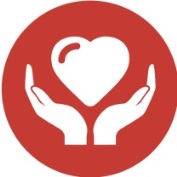 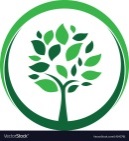 «Милосердие», «Добро»
«Природа»
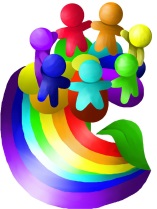 «Дружба»
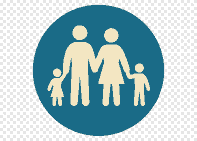 «Семья»
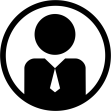 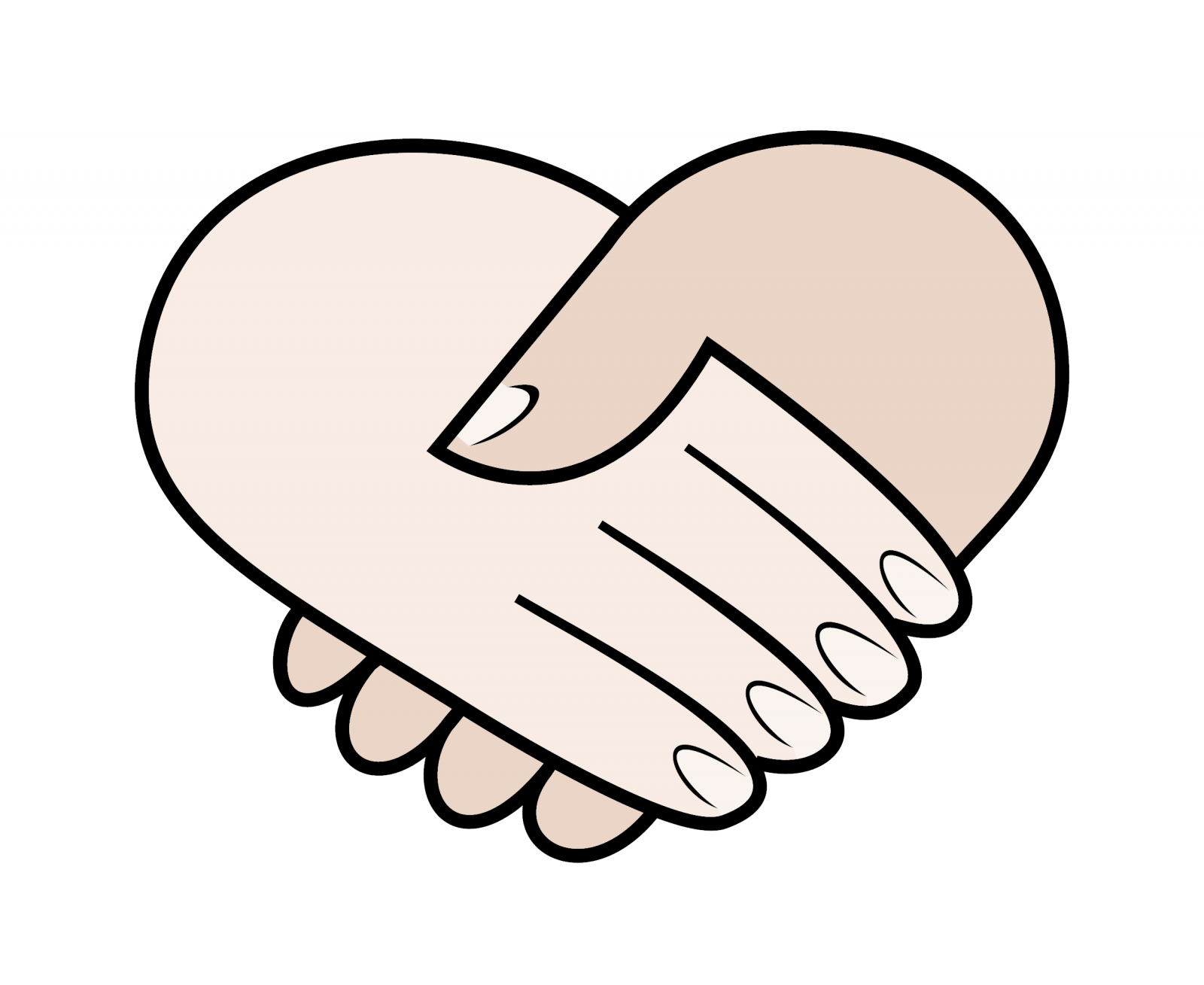 «Сотрудничество»
«Человек»